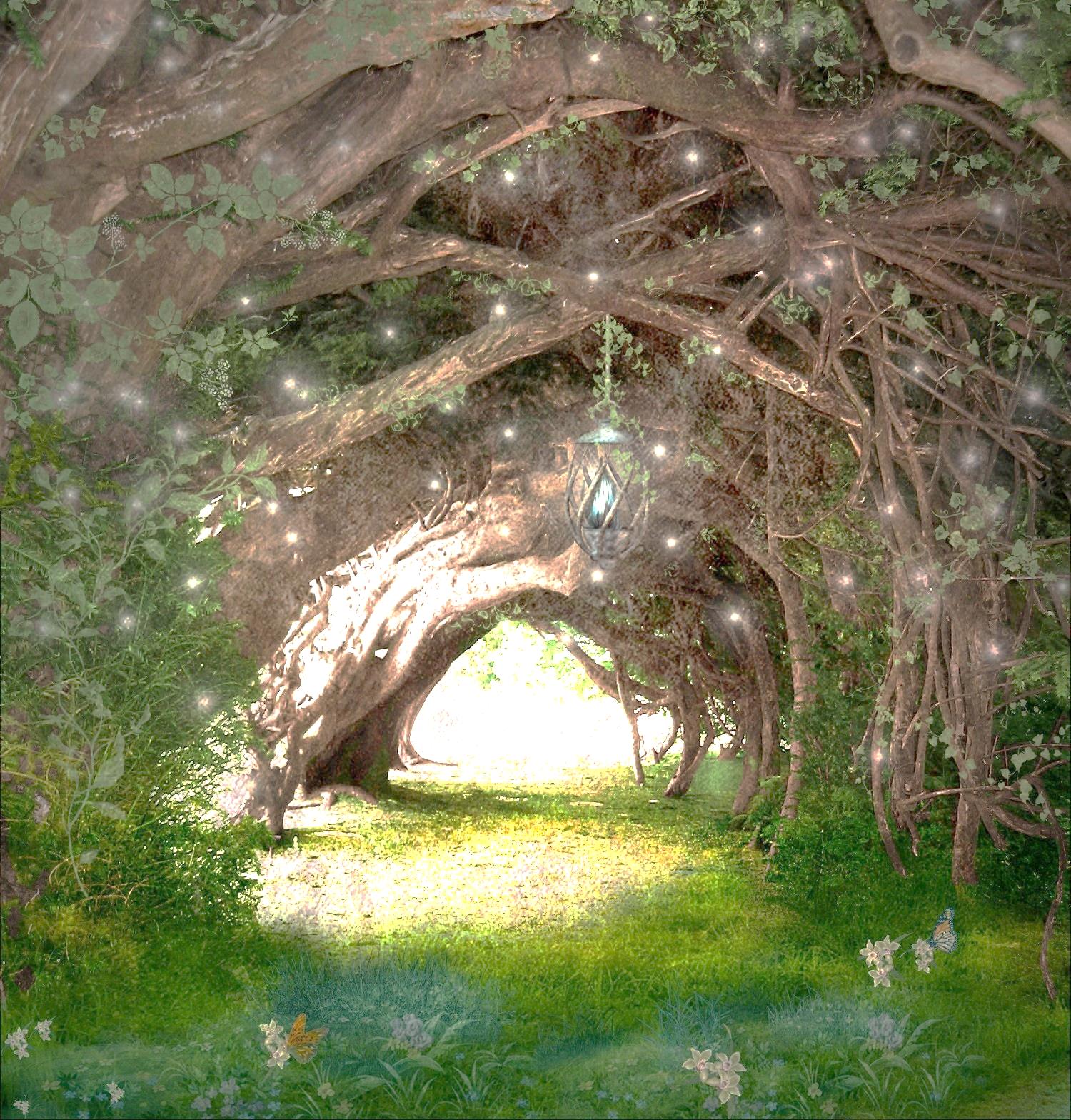 The Word of the Week is:  
winsome
Have you ever hear this word before? 
Do you think you know its meaning?
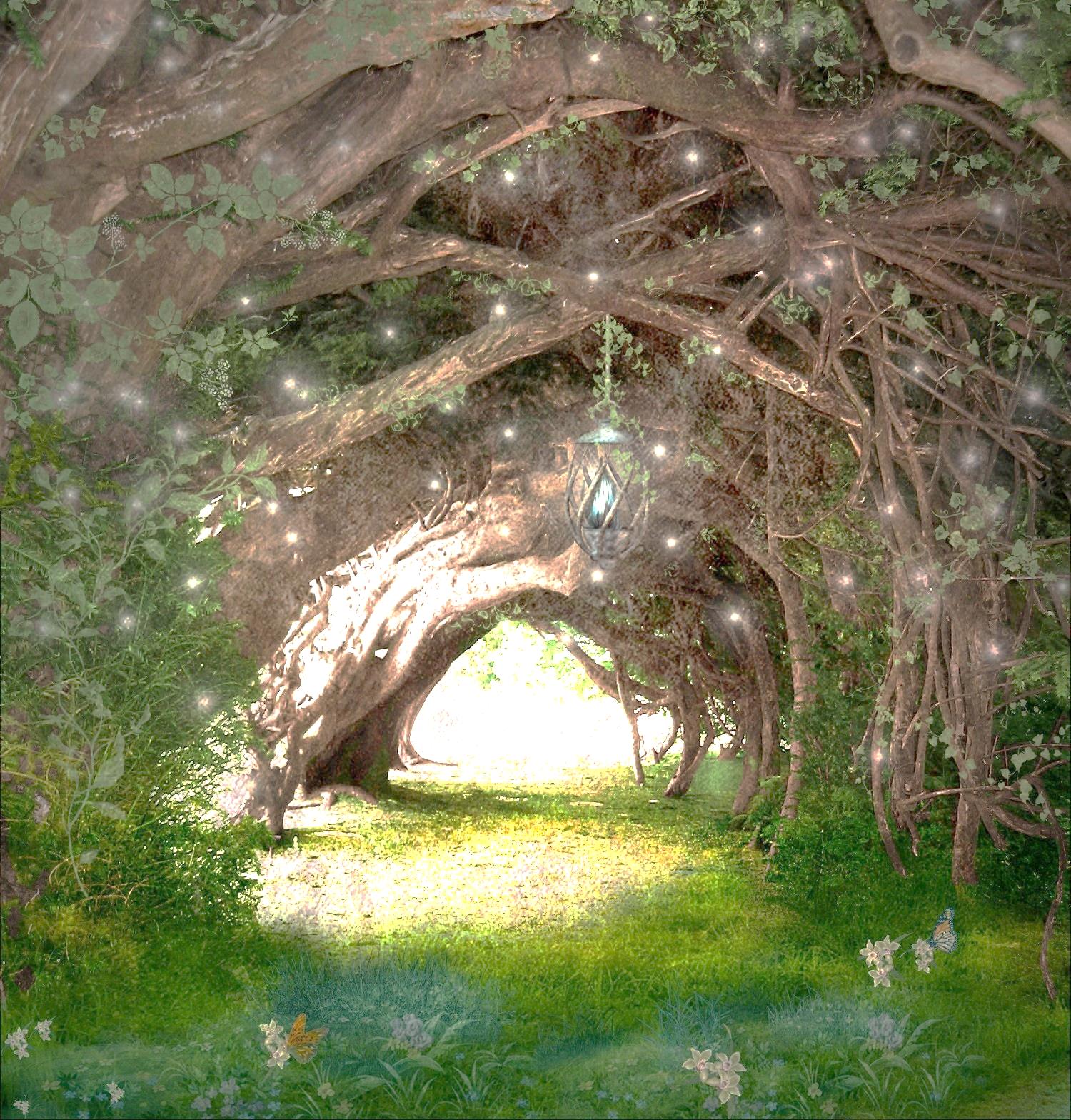 winsomeadjective
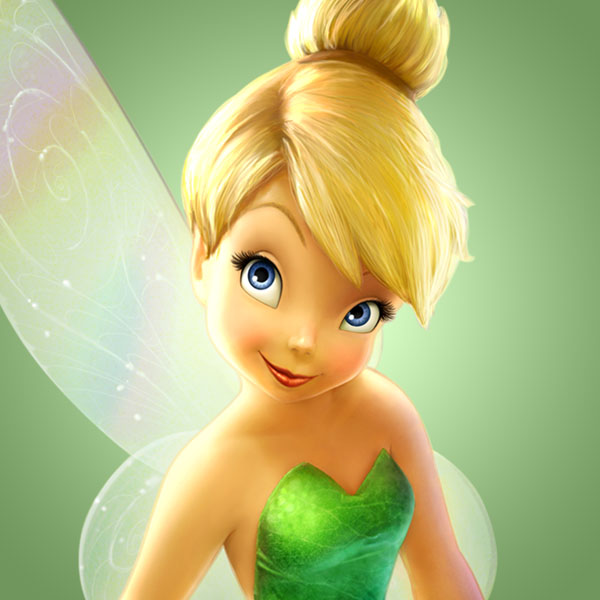 Definition:
*sweetly or innocently charming 
*engaging
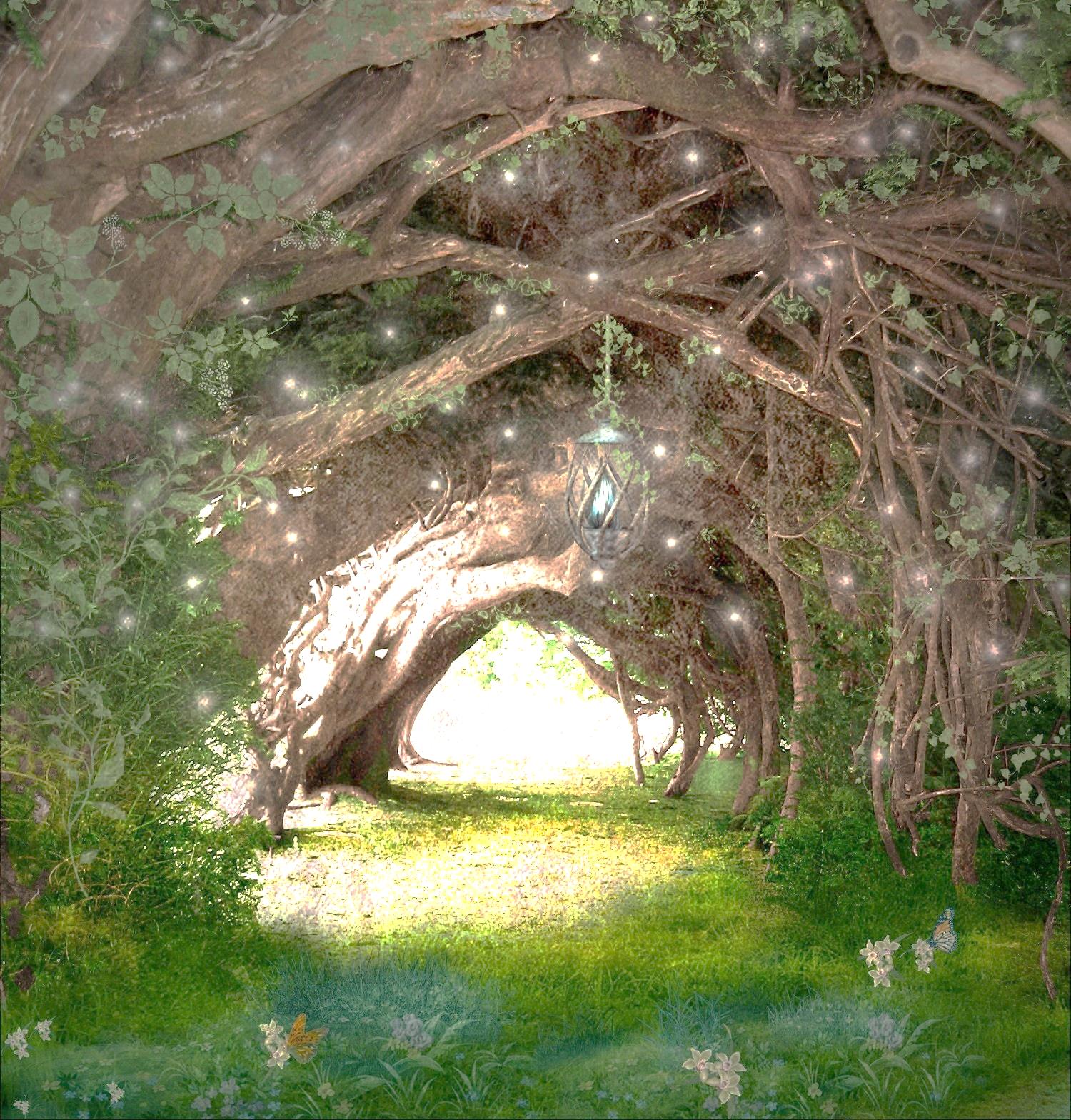 winsome
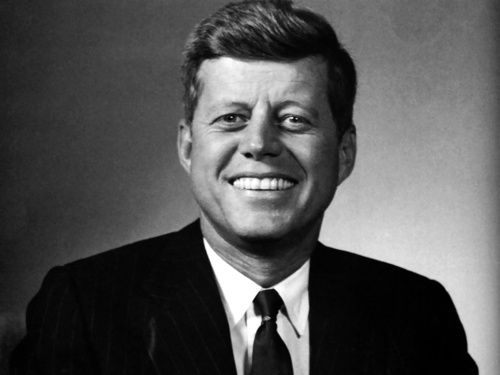 Synonyms:
*appealing	  *charismatic
*captivating	*fascinating
*engaging		  *delightful
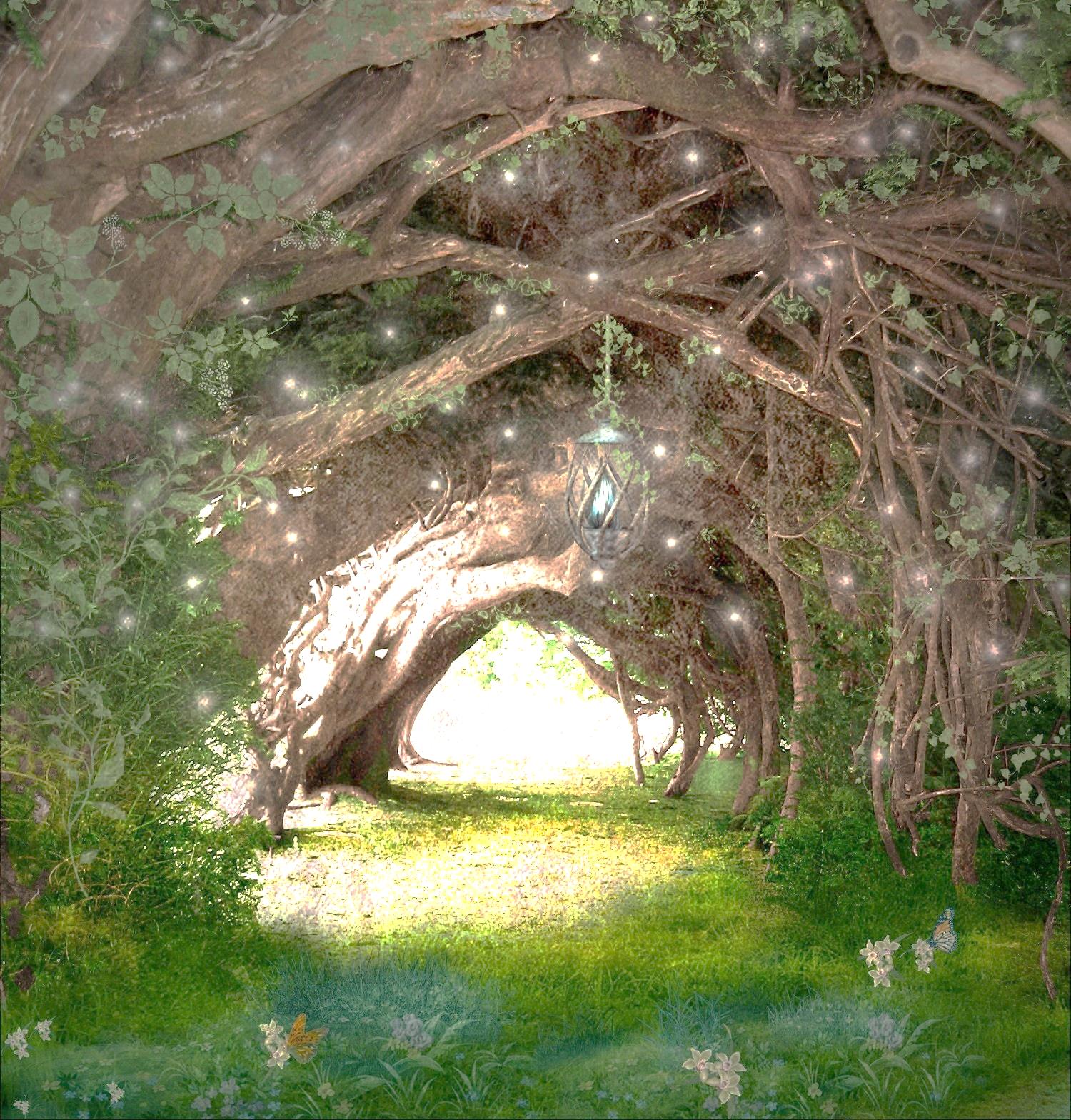 winsome
Antonyms:
*repulsive		
*boring
*unpleasant  *disagreeable
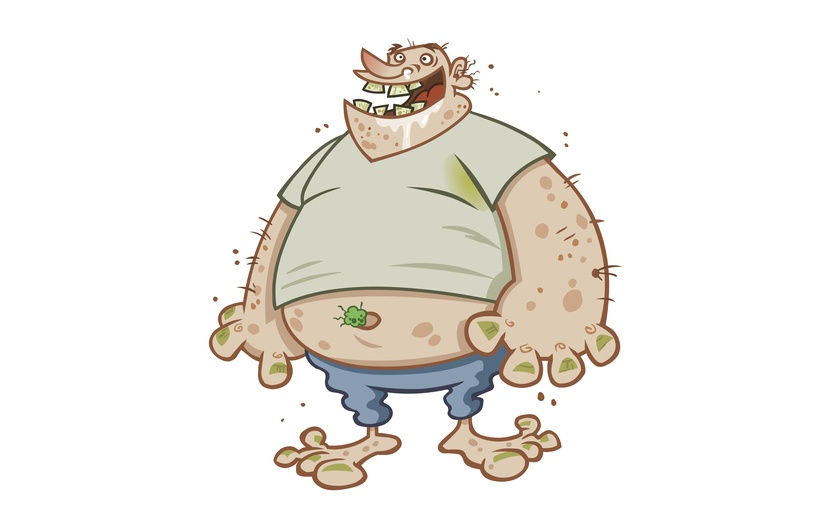 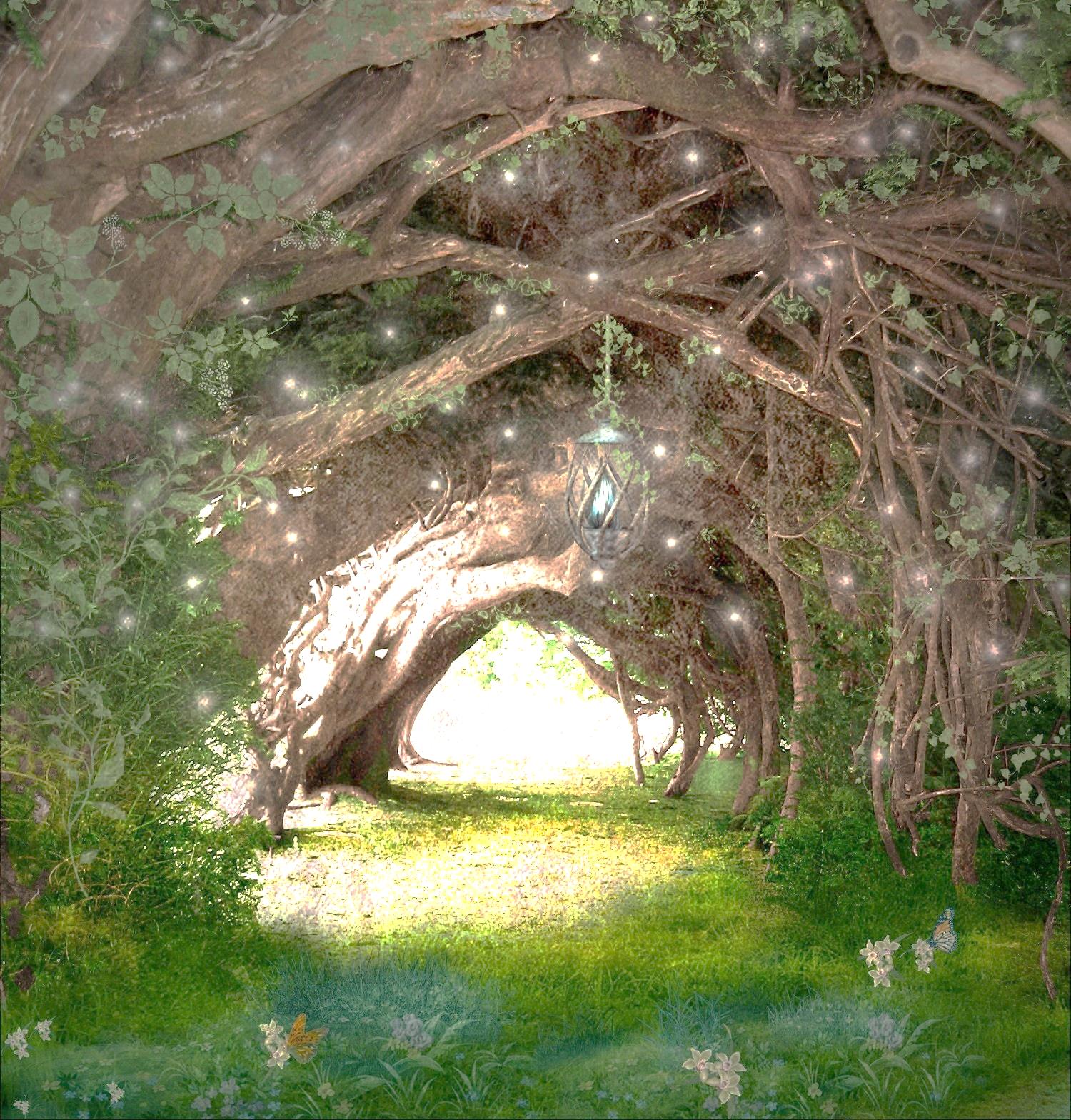 winsome
The Voice is a popular show because of the judges’ talent, criticism, and winsome personalities.
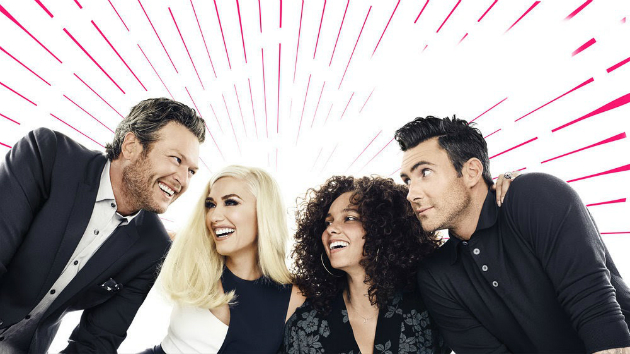 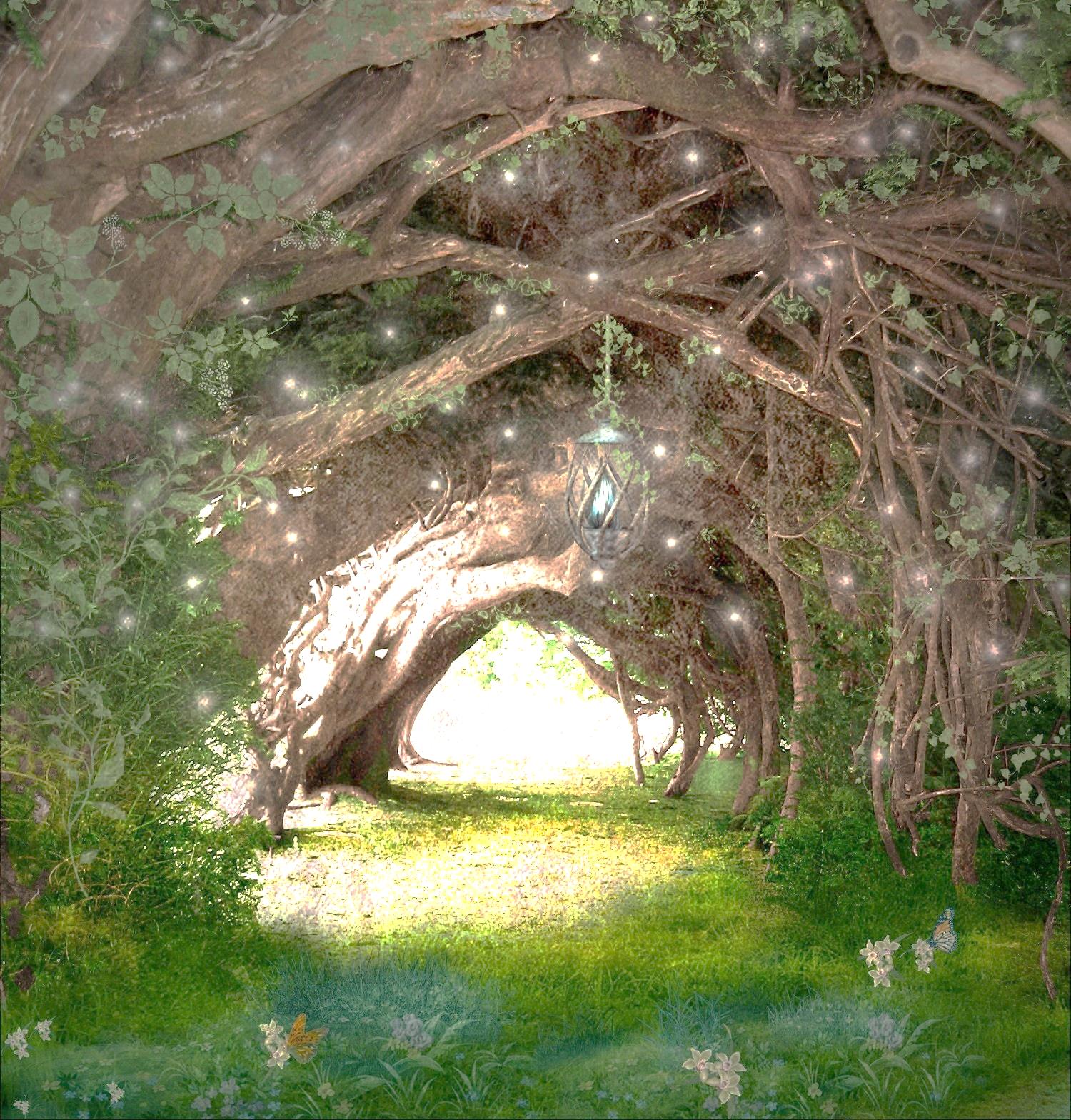 winsome
The bride and groom planned a winsome 
wedding 
for their guests.
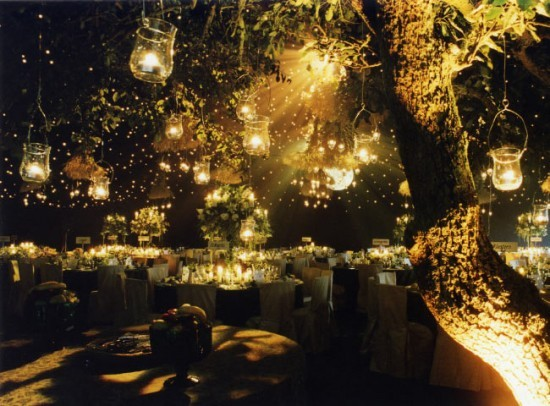 What makes this wedding so magical & winsome?
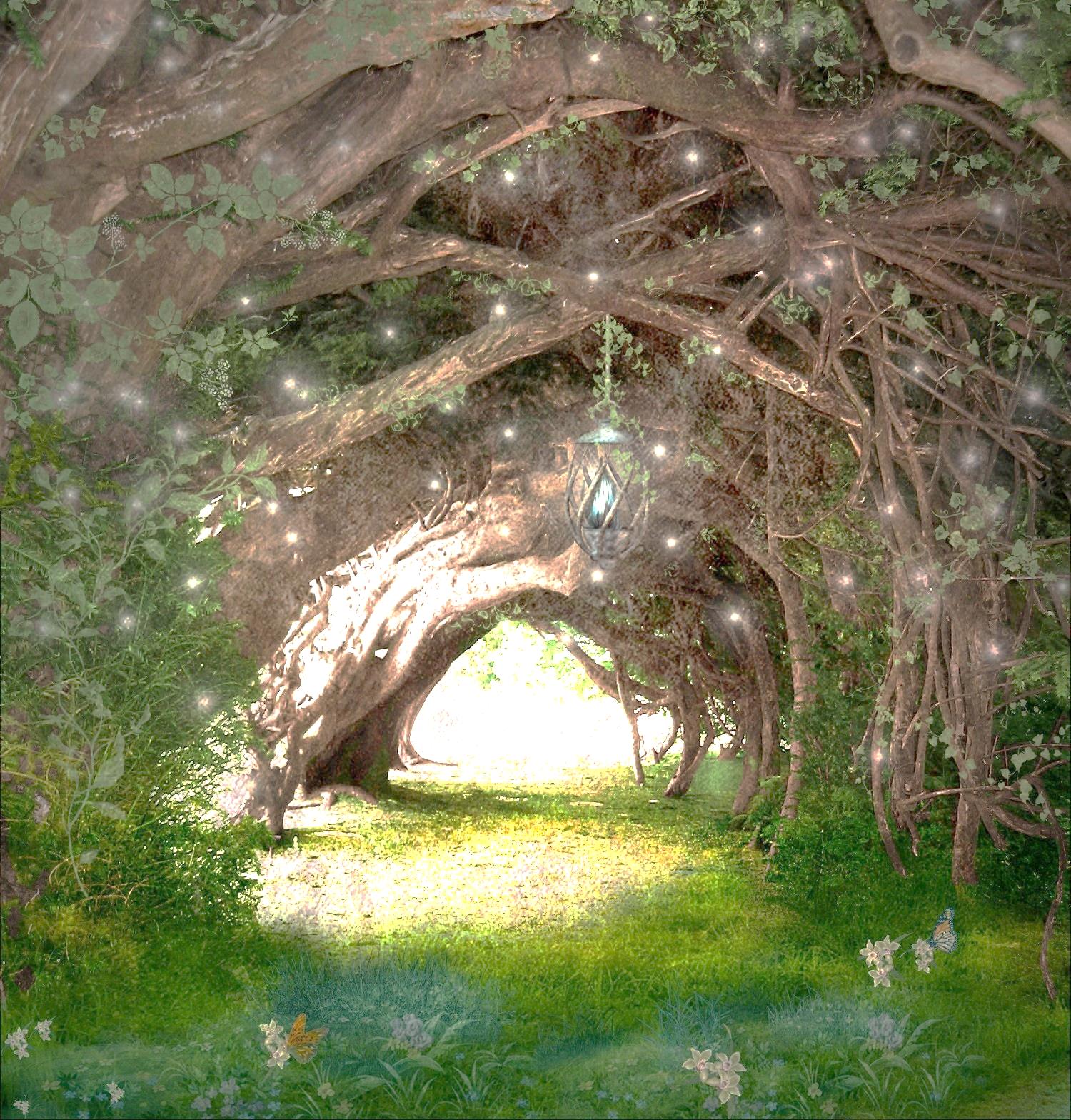 winsome
In school, their teachers describe the twins as winsome girls, who are polite, sweet, and supportive of each 
other.
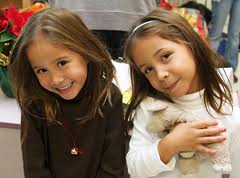 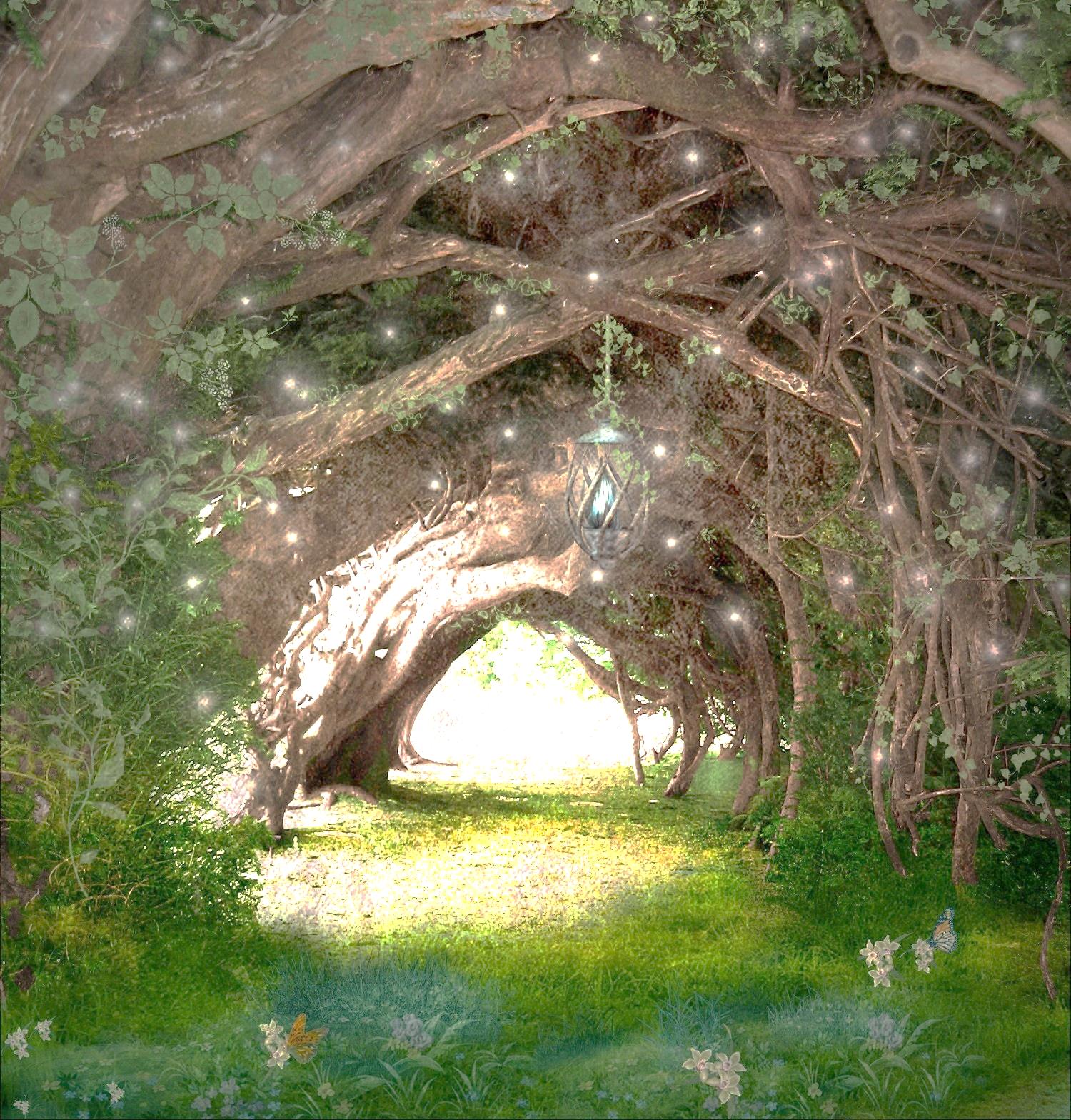 winsome
In the Trolls movie, the Bergens are not winsome, unlike the trolls who are very delightful.
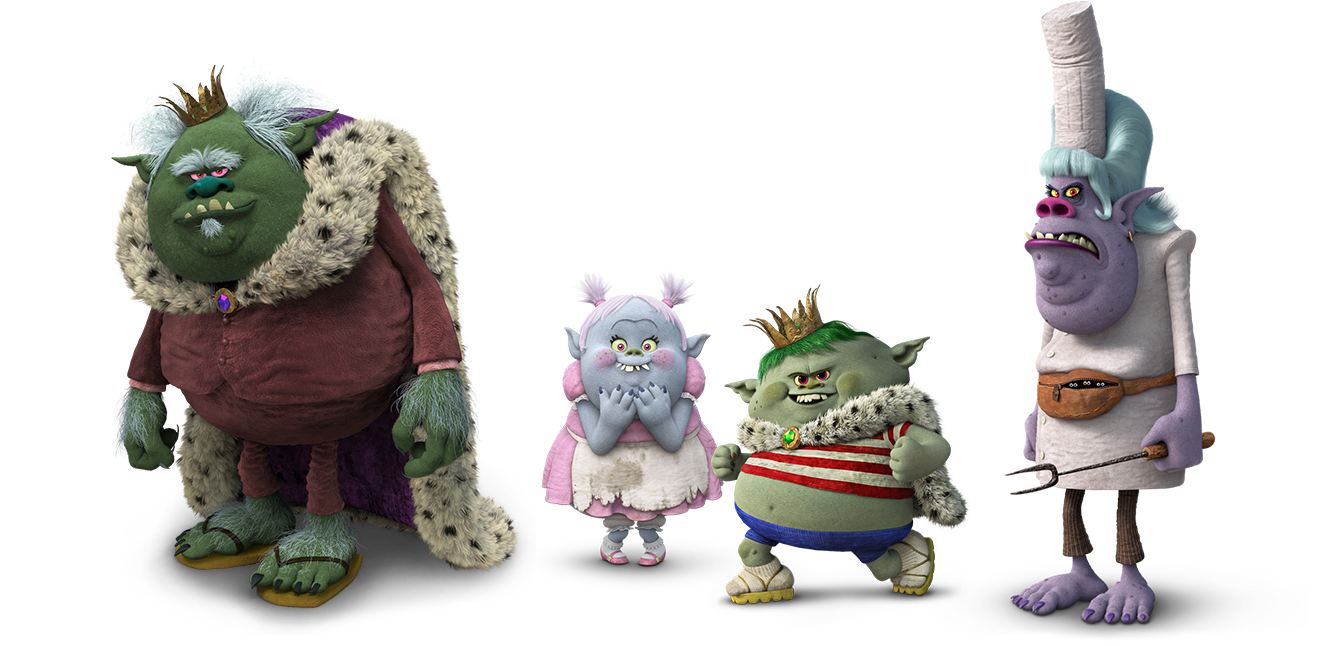 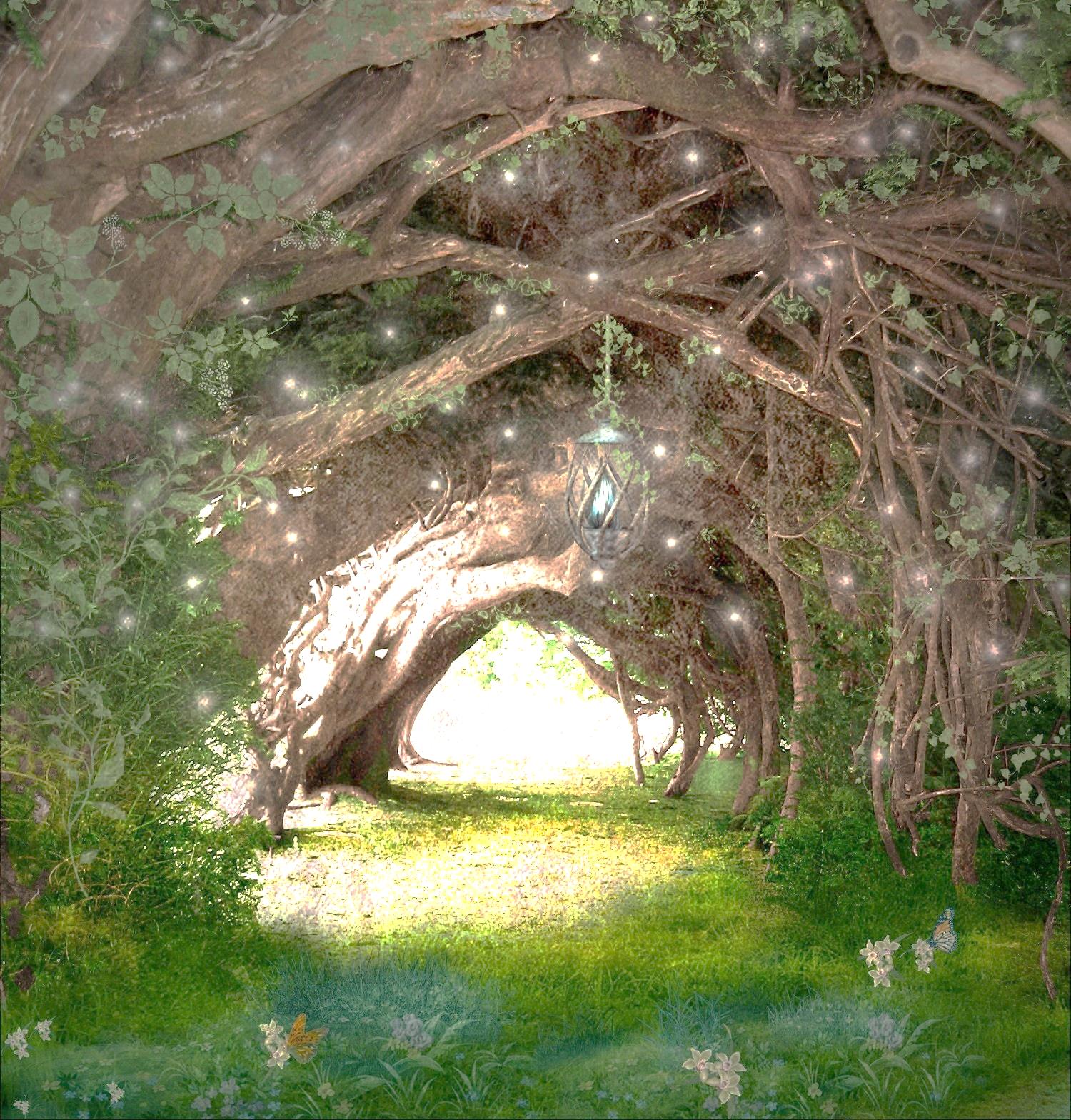 winsome
Why would you want to surround yourself with winsome  people?
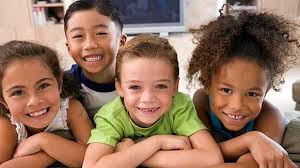 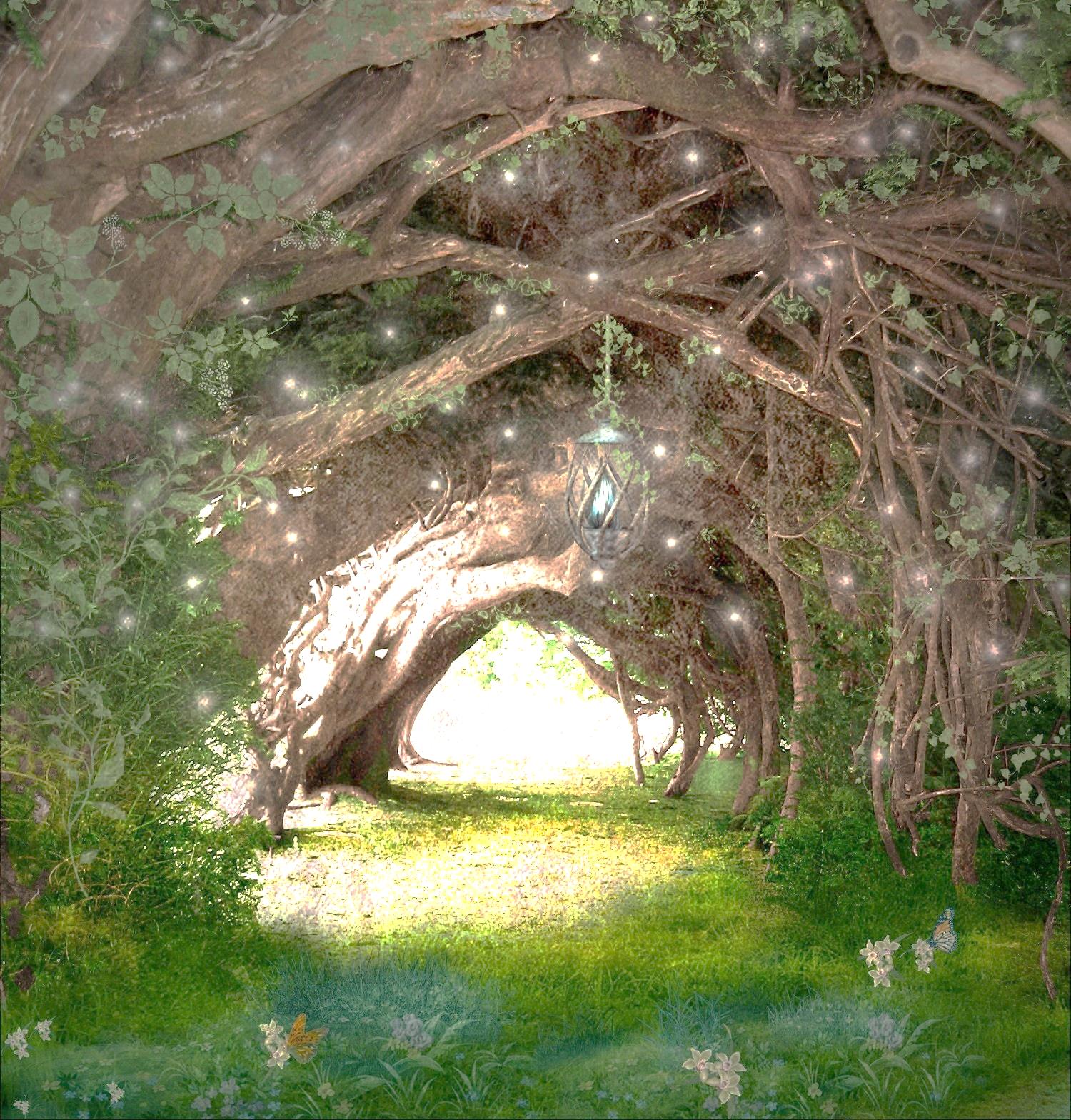 winsome
*Have you ever been to a winsome  place?  
*Do you know a winsome person?  
*What qualities 
do they have?
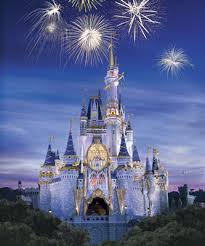